Кем я буду,   ты скажи…..
Подготовила: Пурякова Н.И.
Тысячи тропок готовит судьба,Сотни загадок в запасе хранит.Какой она будет – тропинка   твояЭто тебе доказать предстоит.
КЛИМОВ Евгений Александрович 
(род. 11.06.1930- 31.05.2014) 

советский и российский психолог, доктор психологических наук  профессор
научная сфера: дифференциальная психофизиология и психология профессиональной деятельности
известен  теории типологического индивидуального стиля деятельности,разработчик системной психофизиологии и теории стилей профессиональной деятельности разработчик классификации профессий по предмету труда
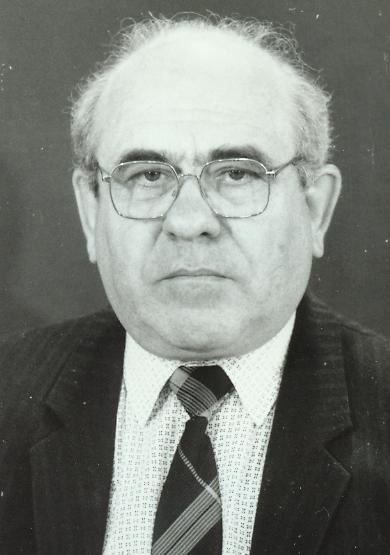 Человек – человек
Человек - техника
Человек – знак(тексты, формулы, знаки, коды, диаграммы, чертежи и т.д.)
Человек - природа
Человек – художественный образ
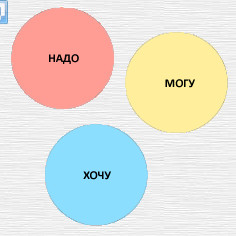 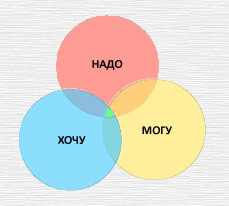 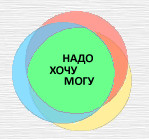 Все профессии важныВсе профессии нужны.Прекрасных профессий на свете не счесть,И каждой профессии слава и честь!